Ледяные композиции
(круглые скульптуры, сказочные замки)
г.Иркутск 2013г.(сквер Кирова)
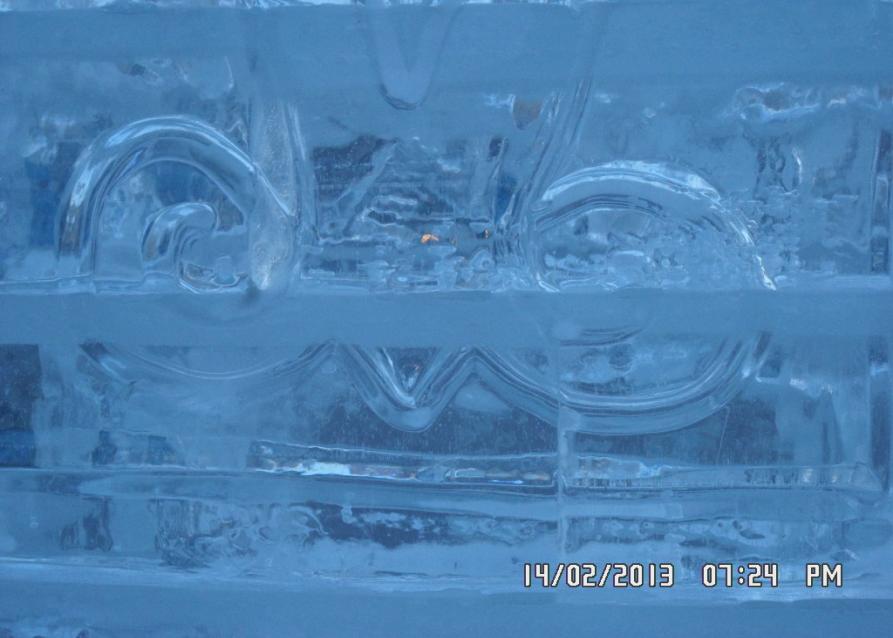 Над презентацией работала:
Глушкова Л.П. – 
МБОУ «Усть - Удинская СОШ №2»
Старшая вожатая младшего звена,
учитель изобразительного искусства,
черчения и технологии
(1 квалификационная категория)
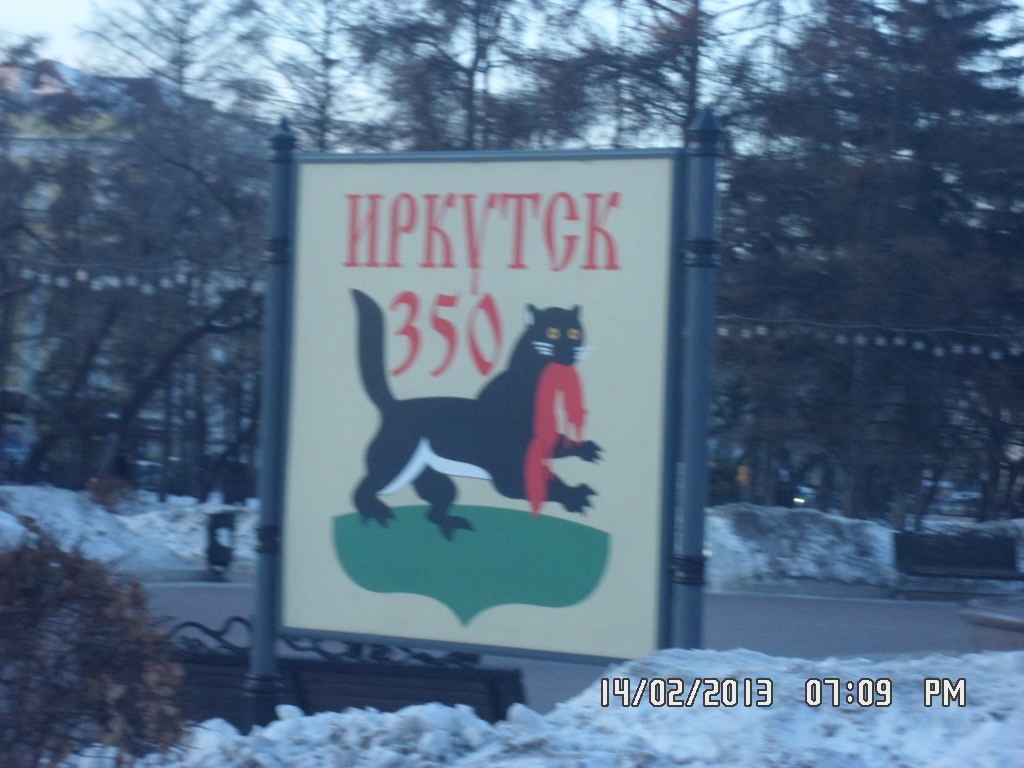 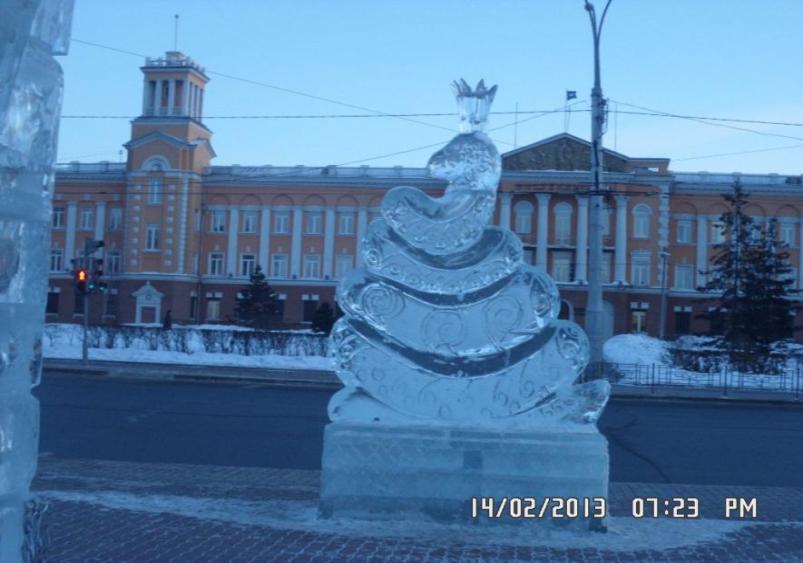 Вход в ледяное царство
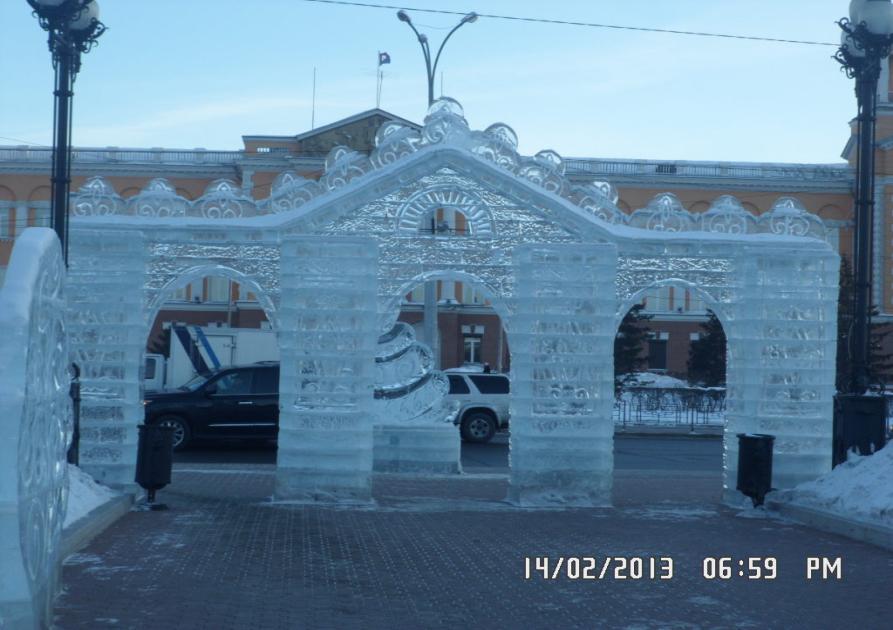 Ледяная сказка
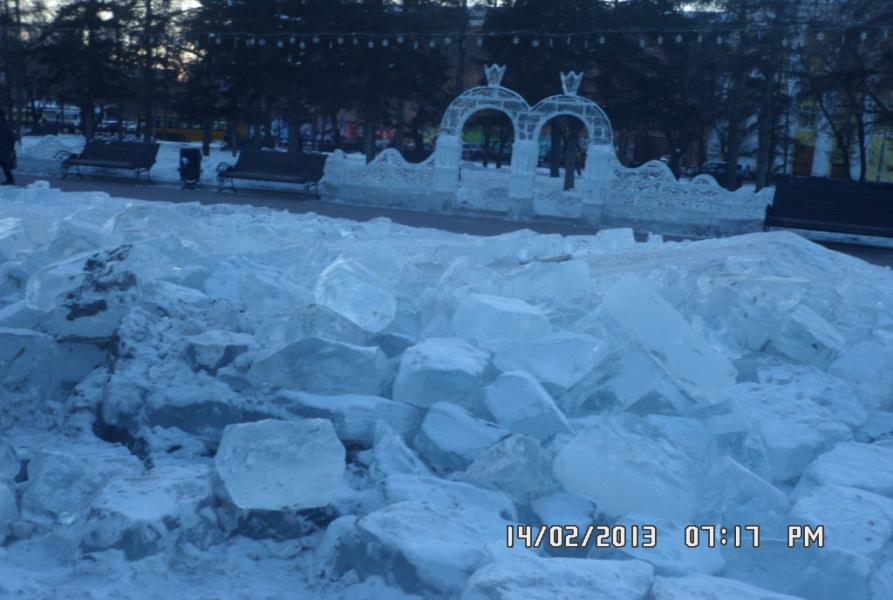 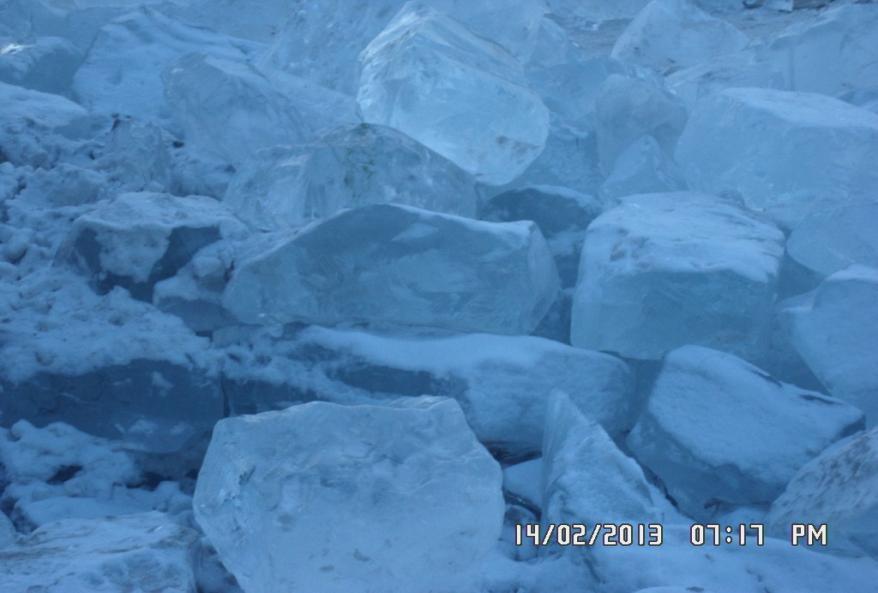 Ледяные глыбы
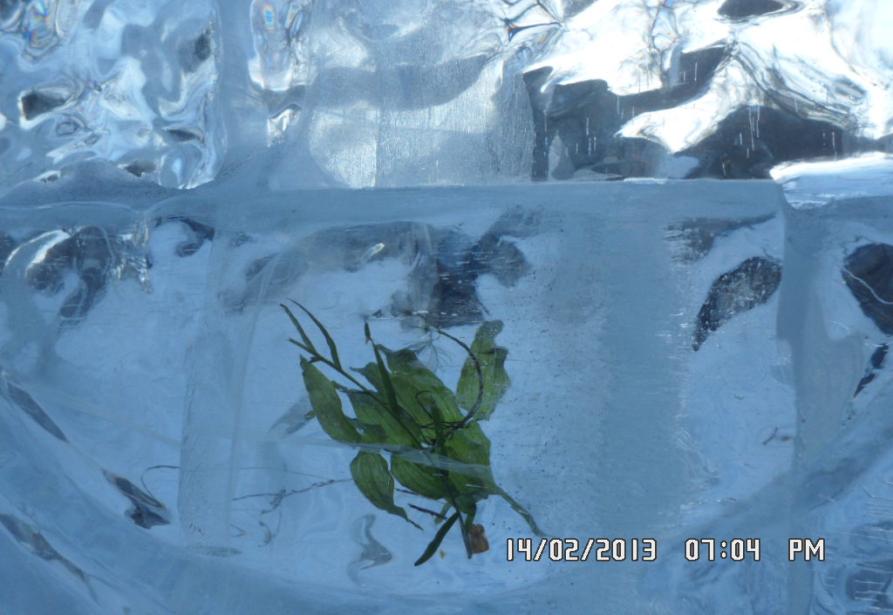 Прозрачность льда
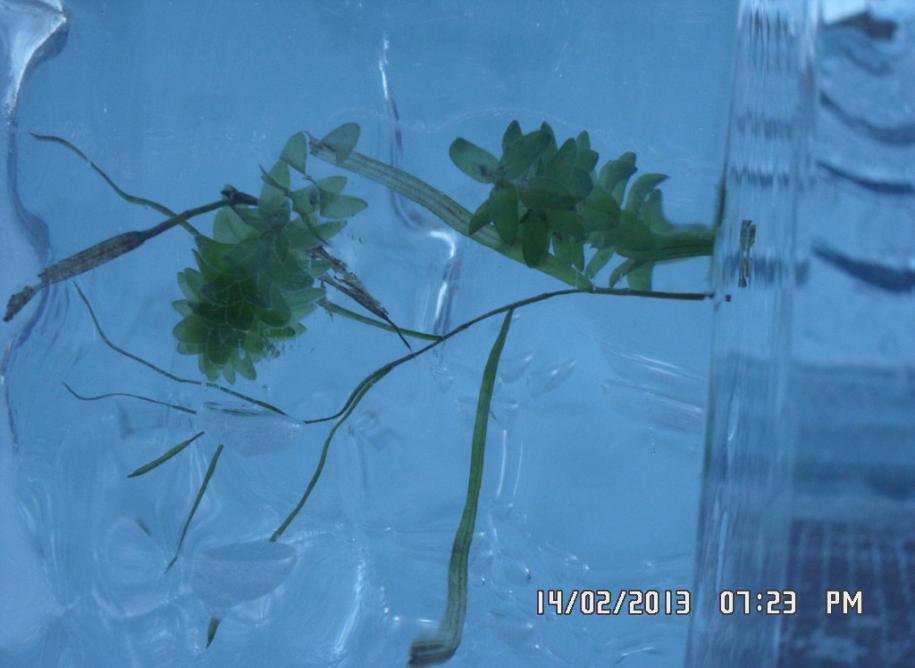 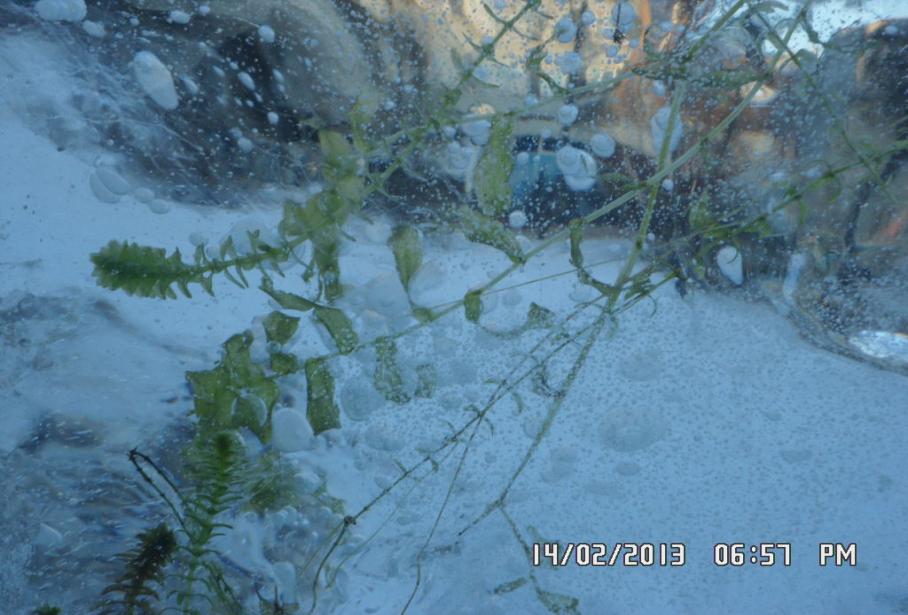 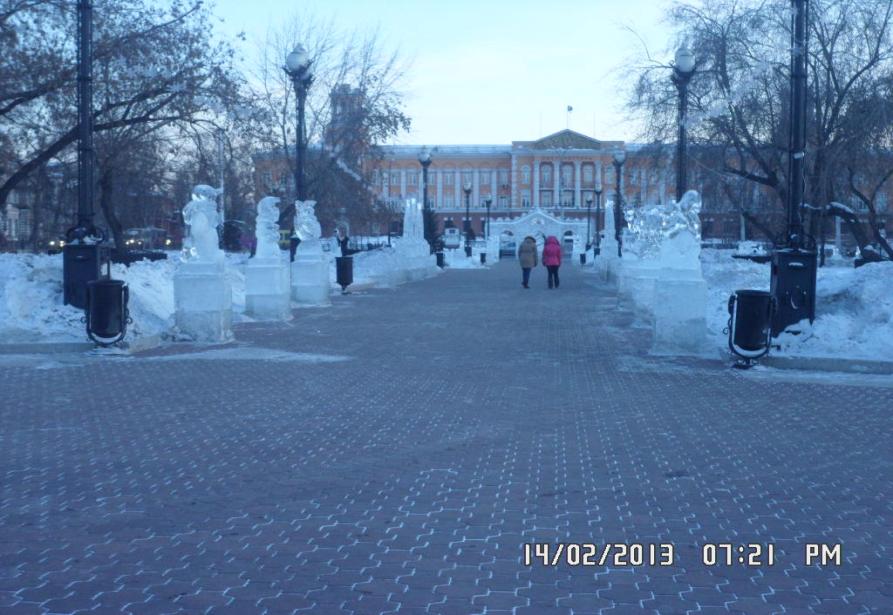 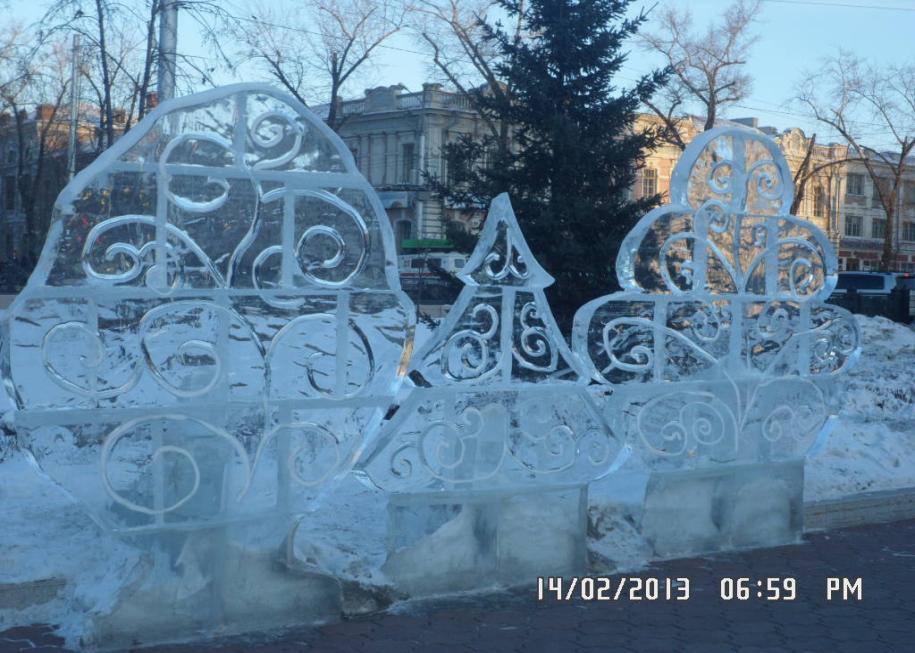 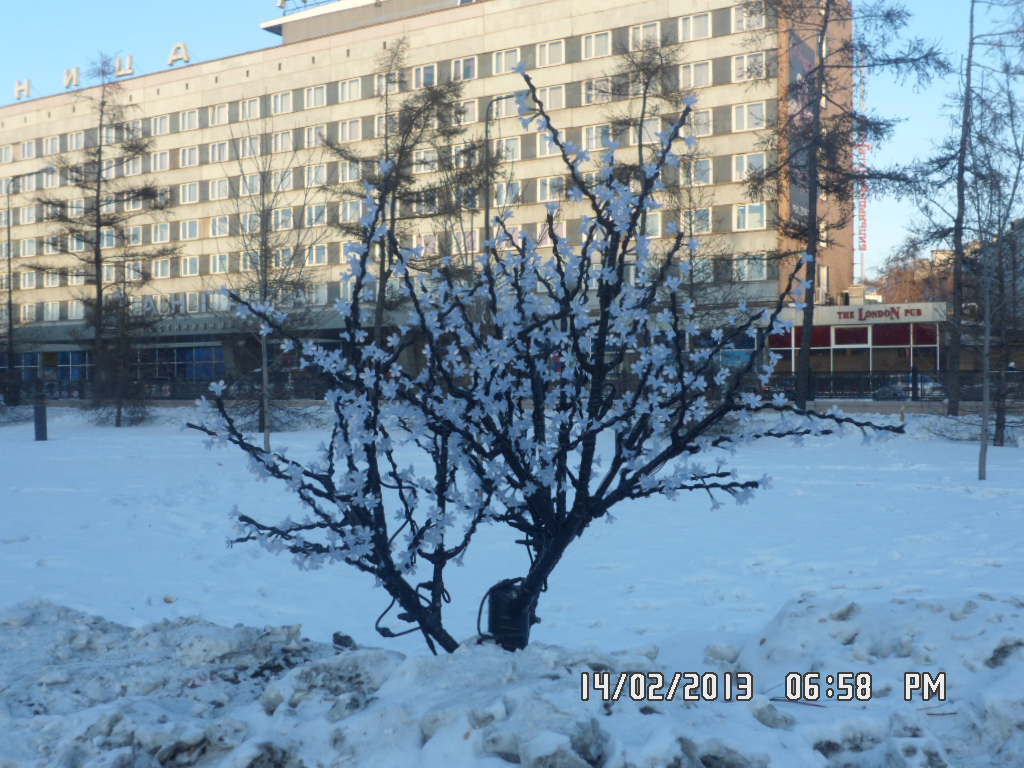 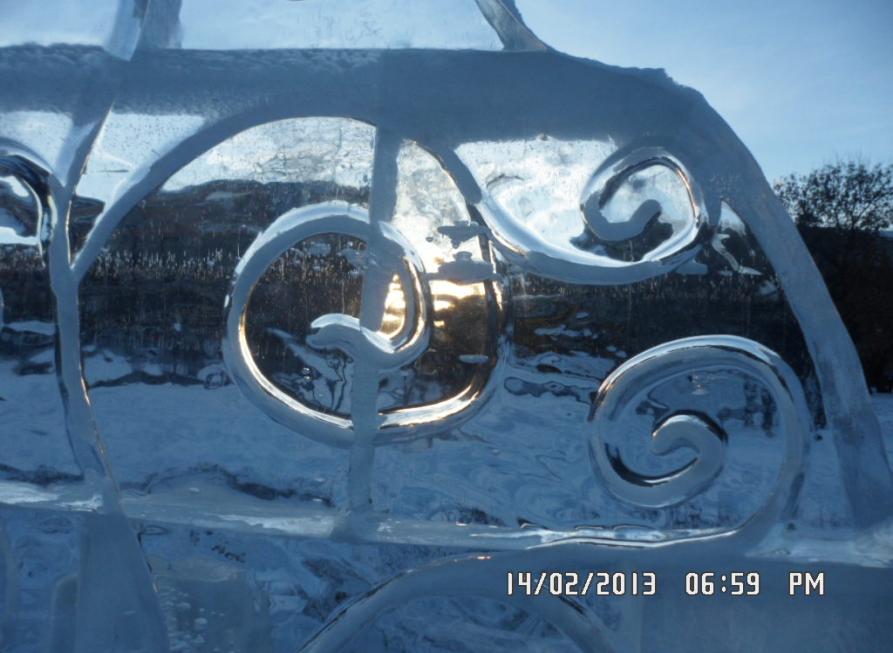 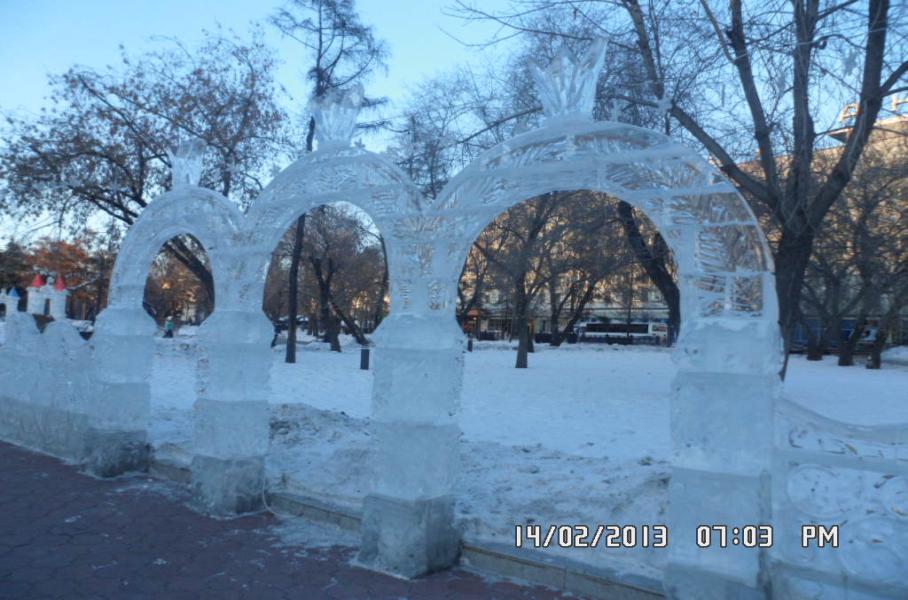 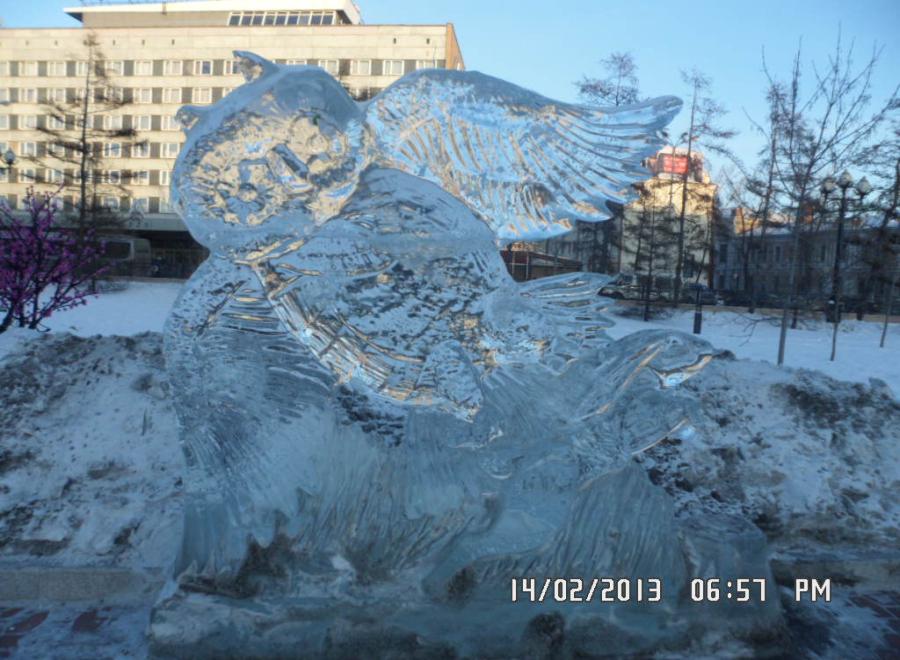 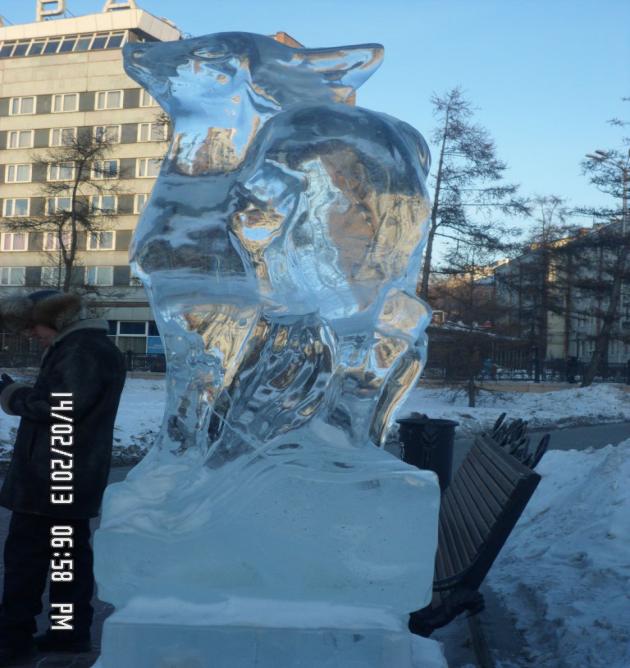 Зайчик - 
попрыгайчик
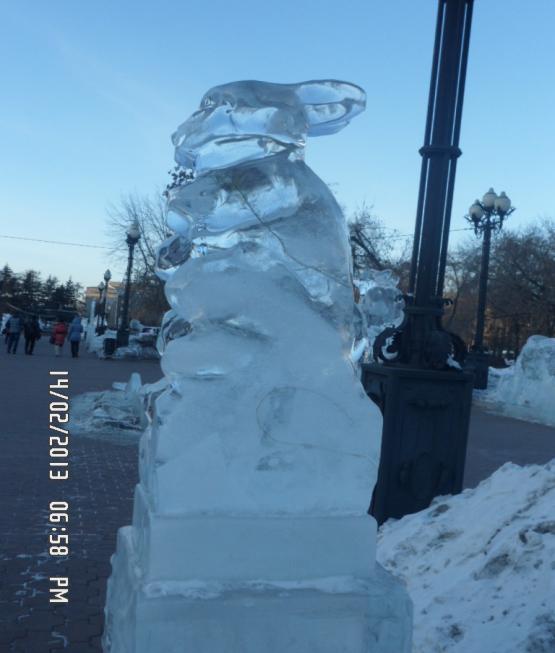 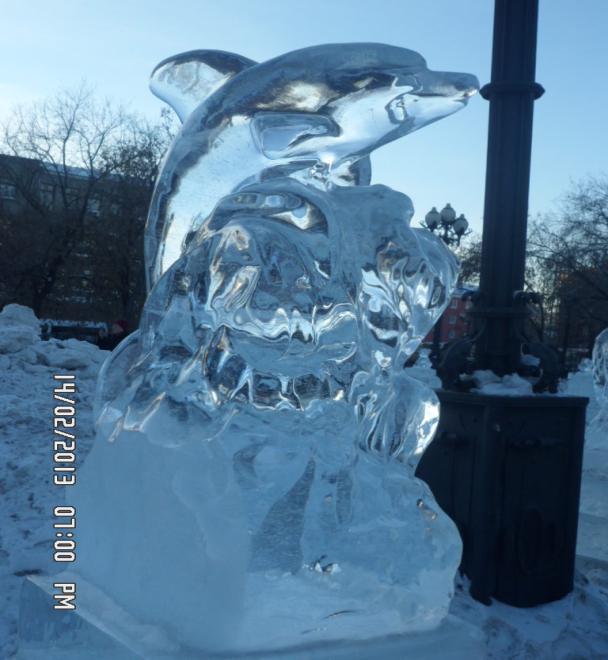 Дельфинчик
Совушка 
 сова, 
Кругла 
голова
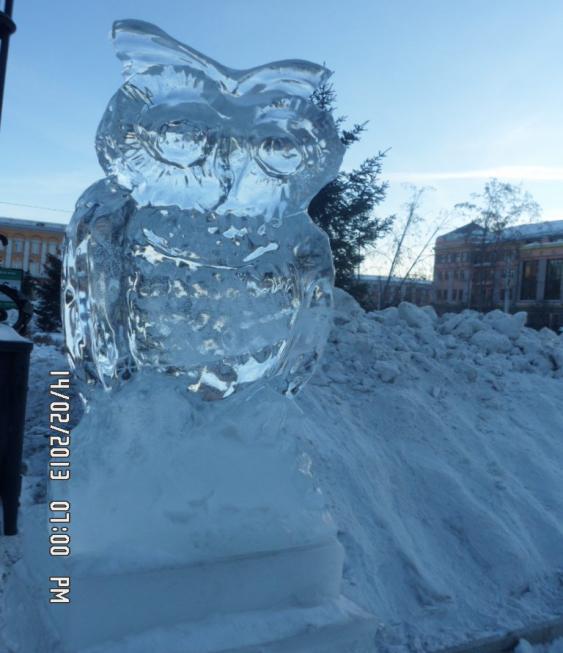 Мишка на севере, пингвины
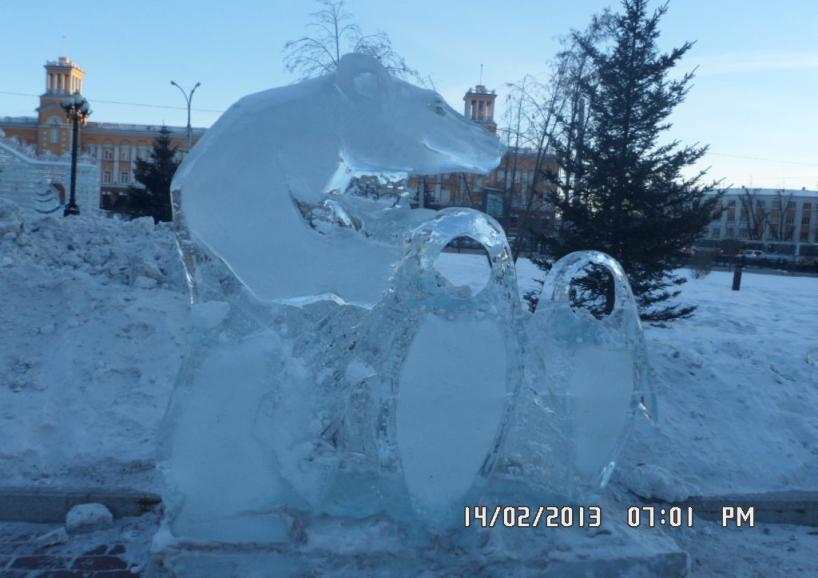 Веселый 
медвежонок
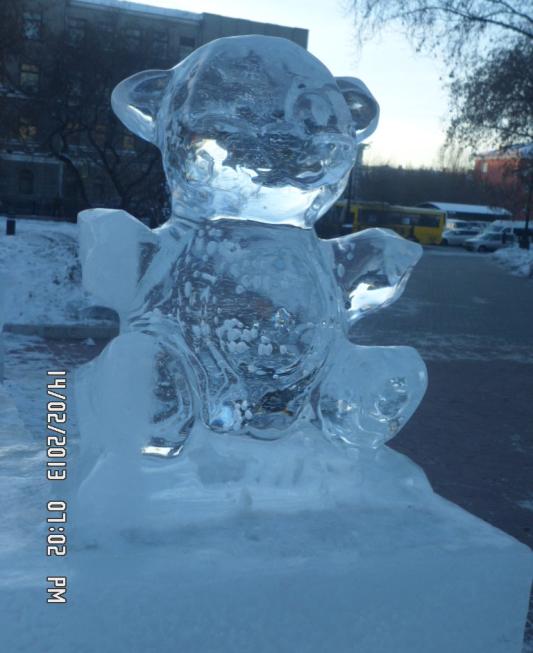 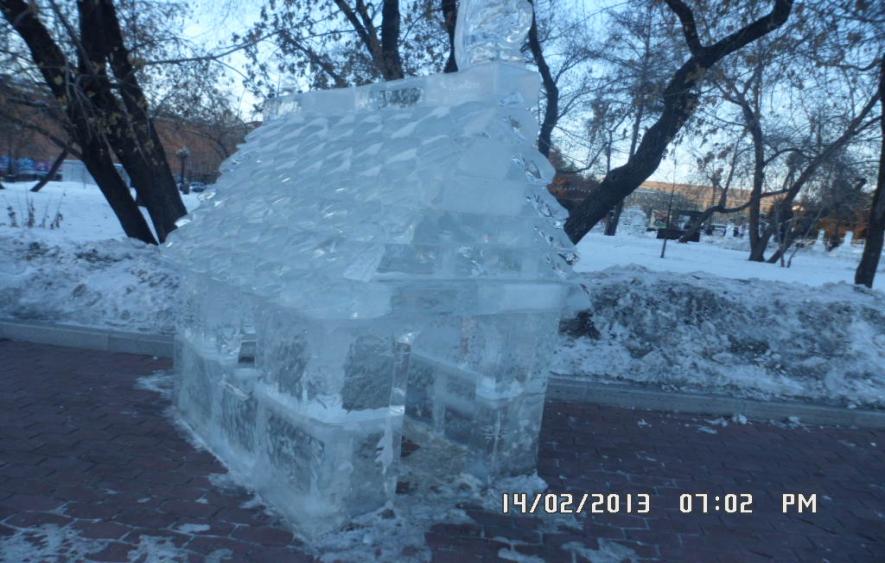 Сказочный домик
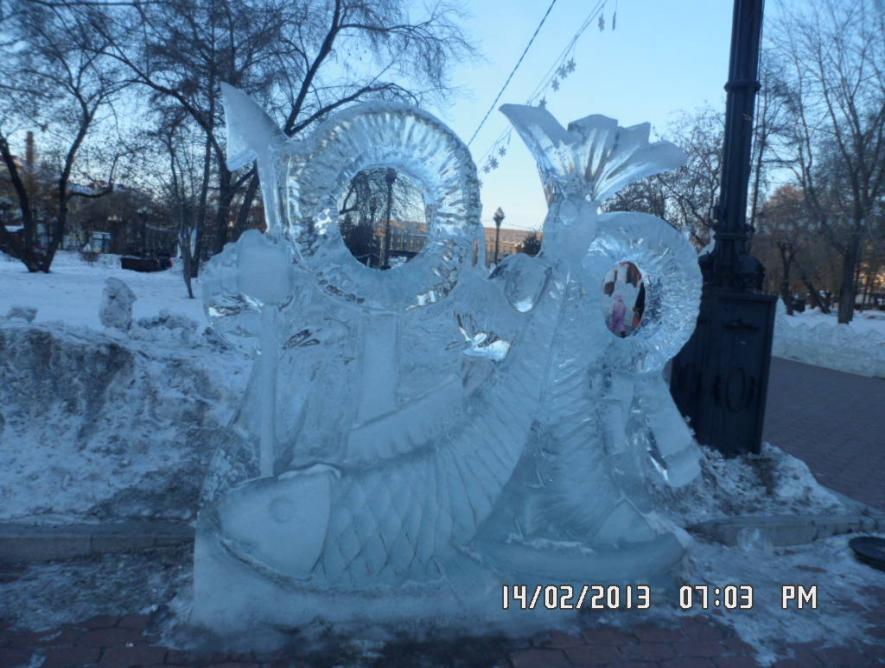 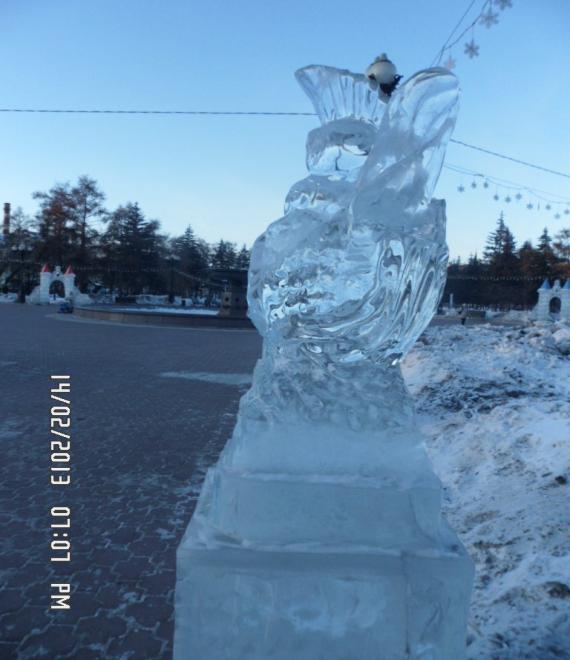 Конек-
горбунок
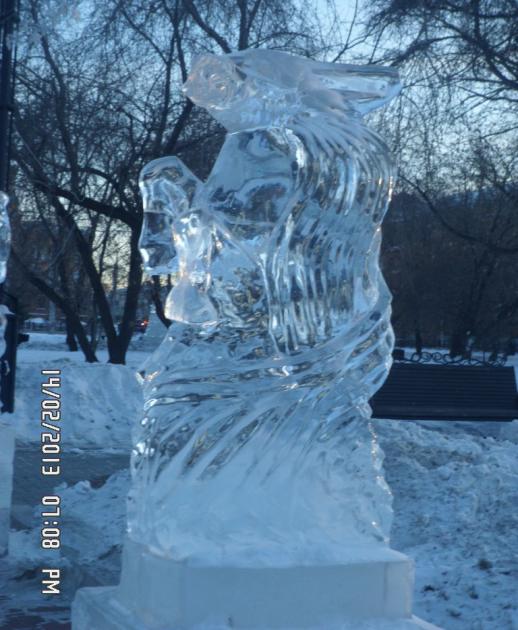 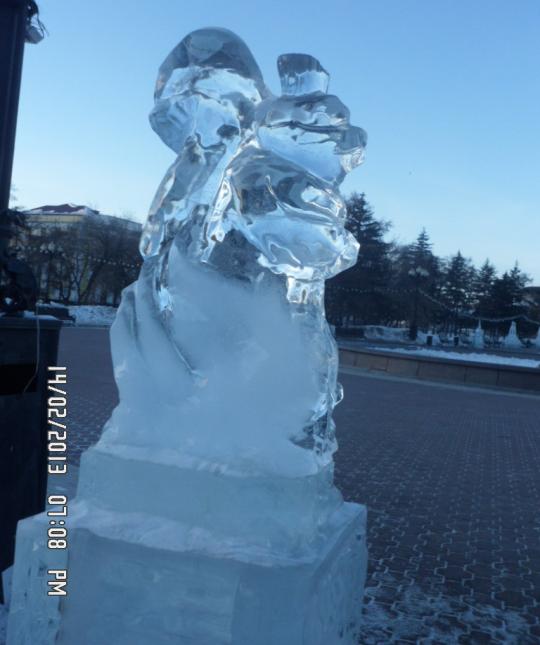 Белка песенки 
Поет…
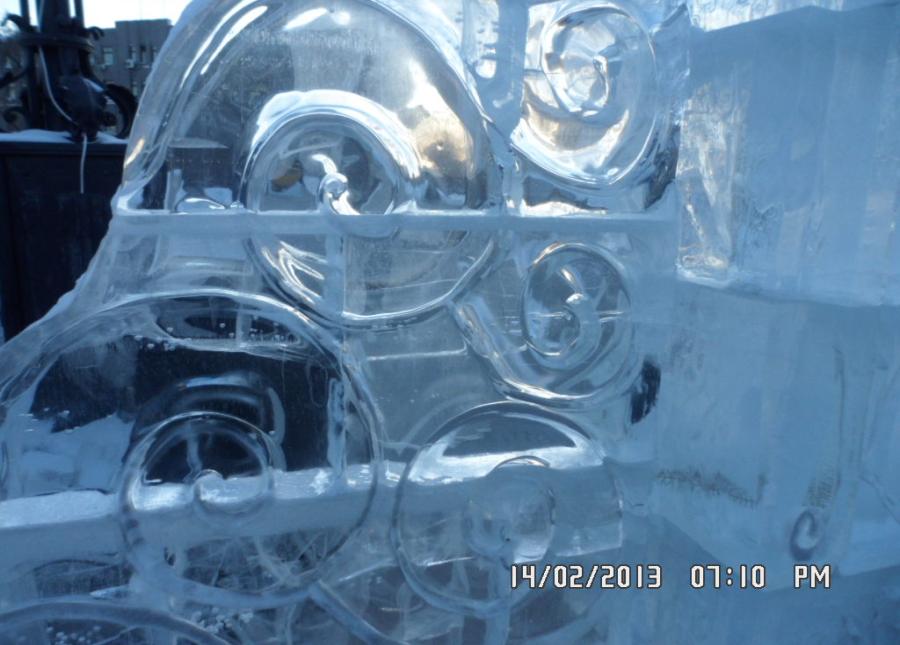 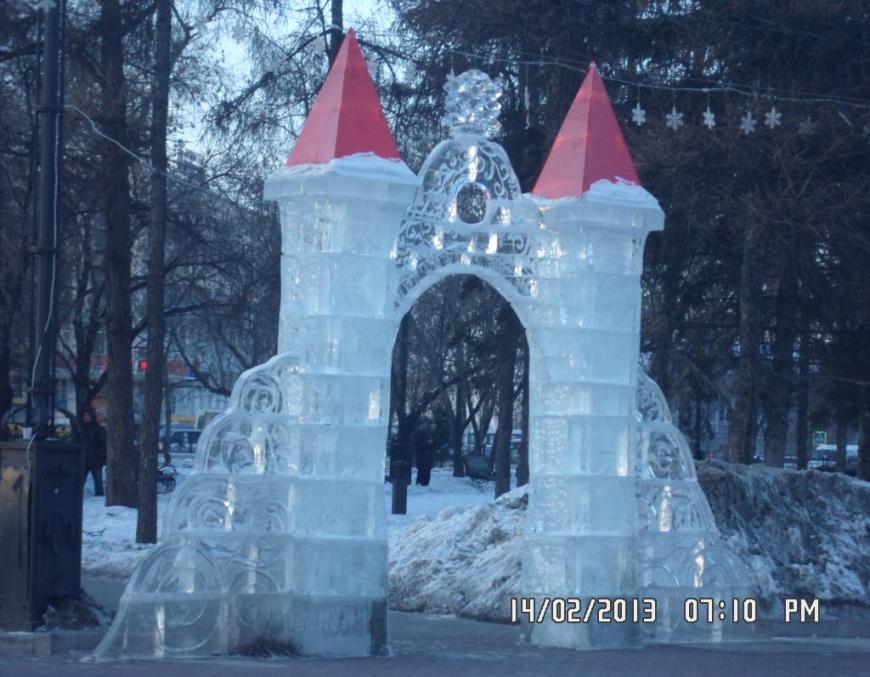 Дед мороз и снегурочка
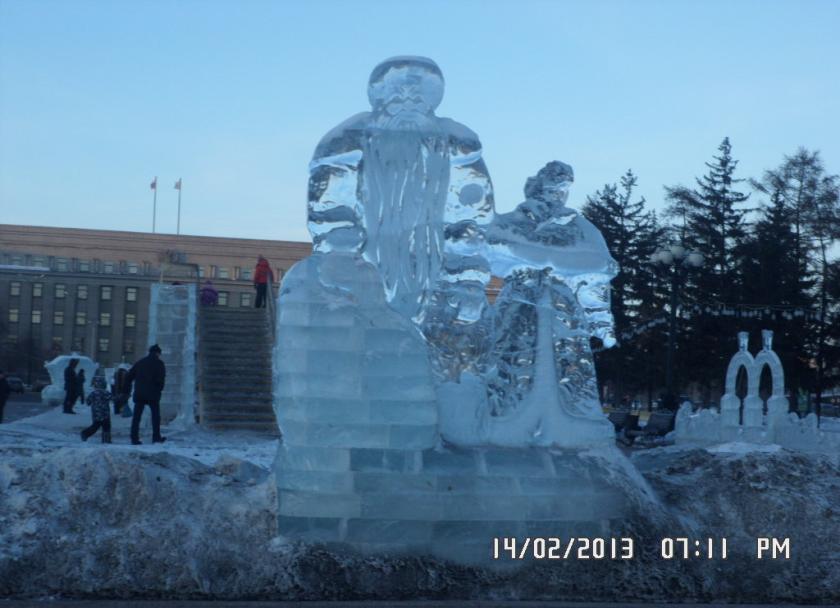 К старту готов!
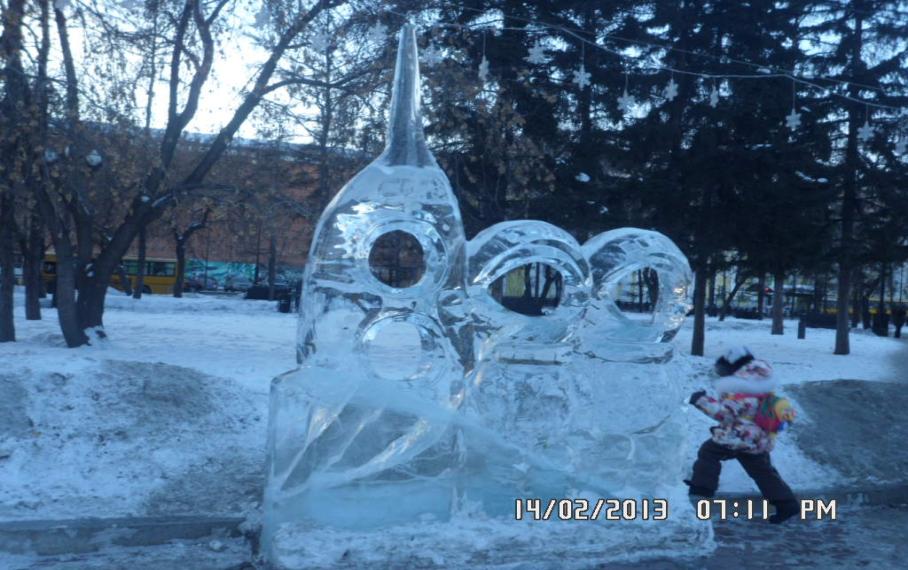 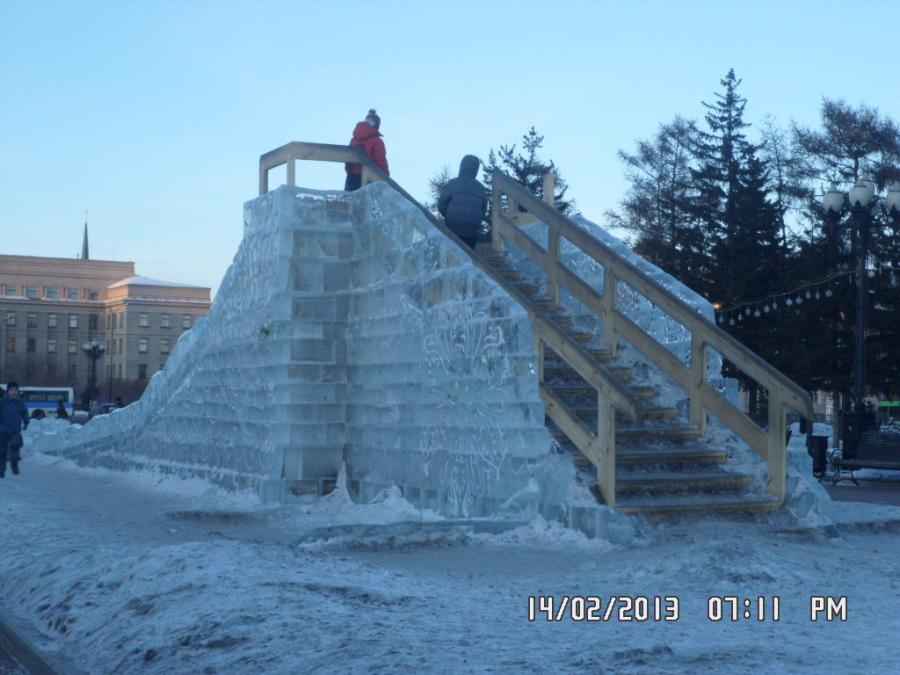 На ледяной горке
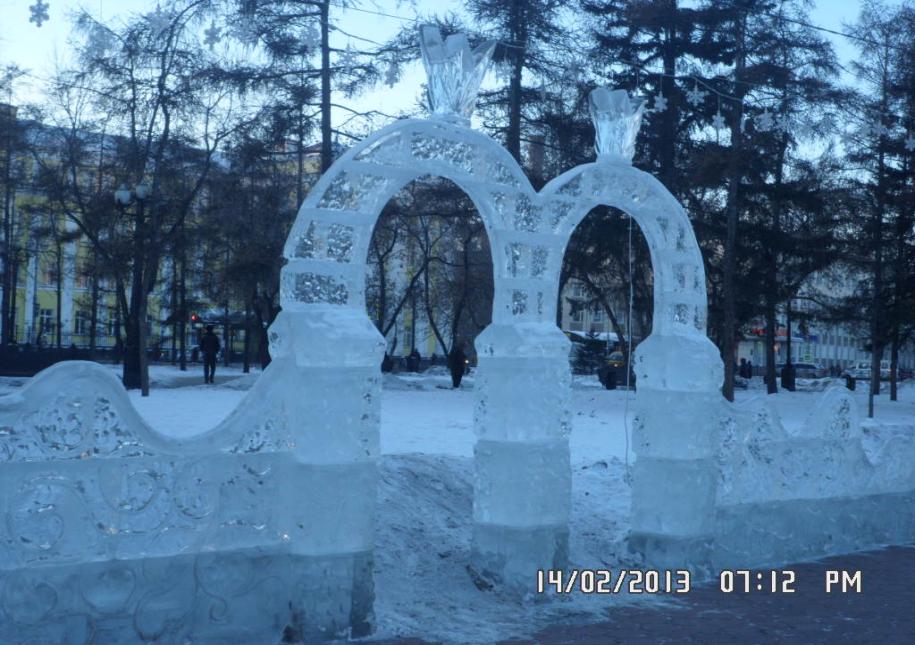 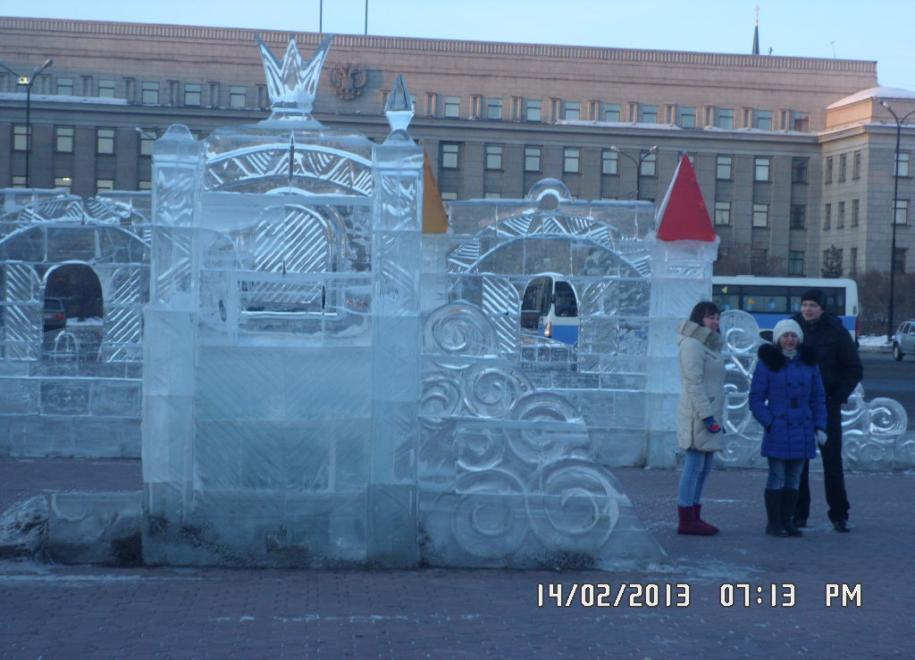 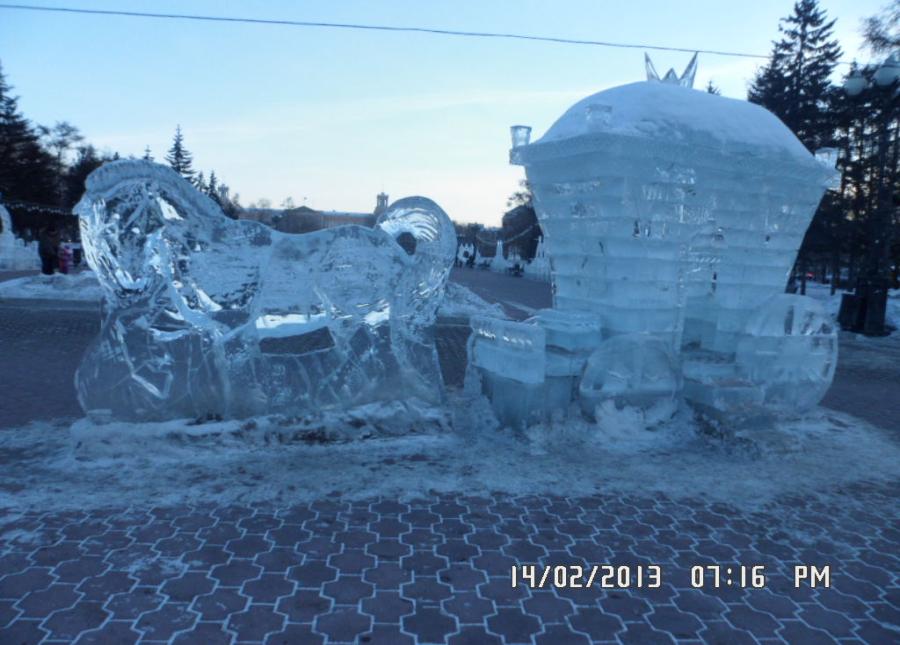 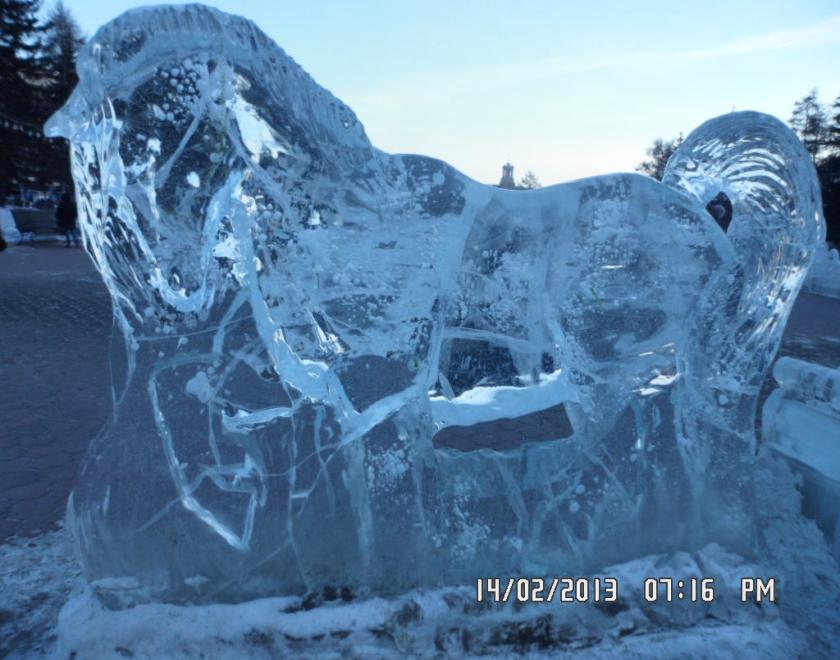 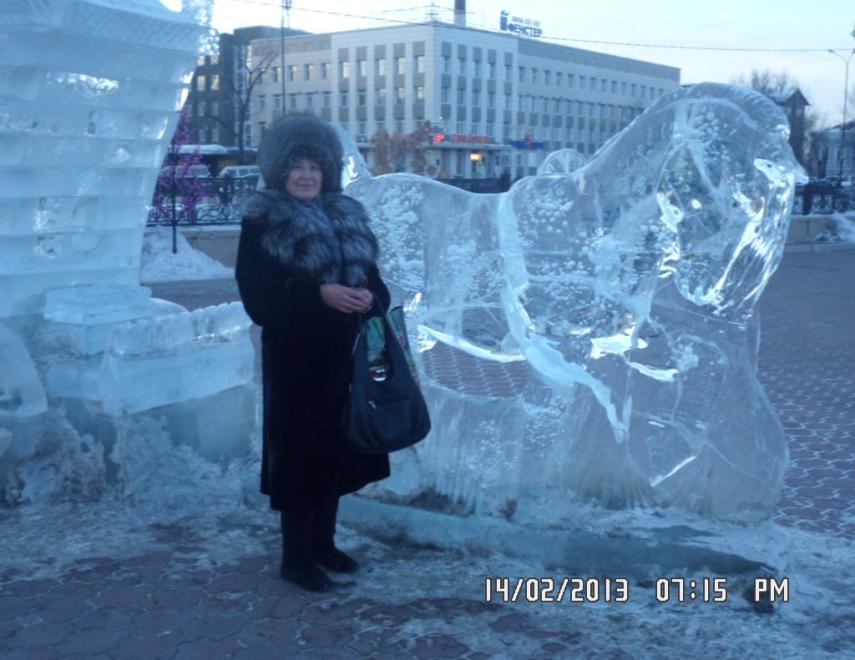 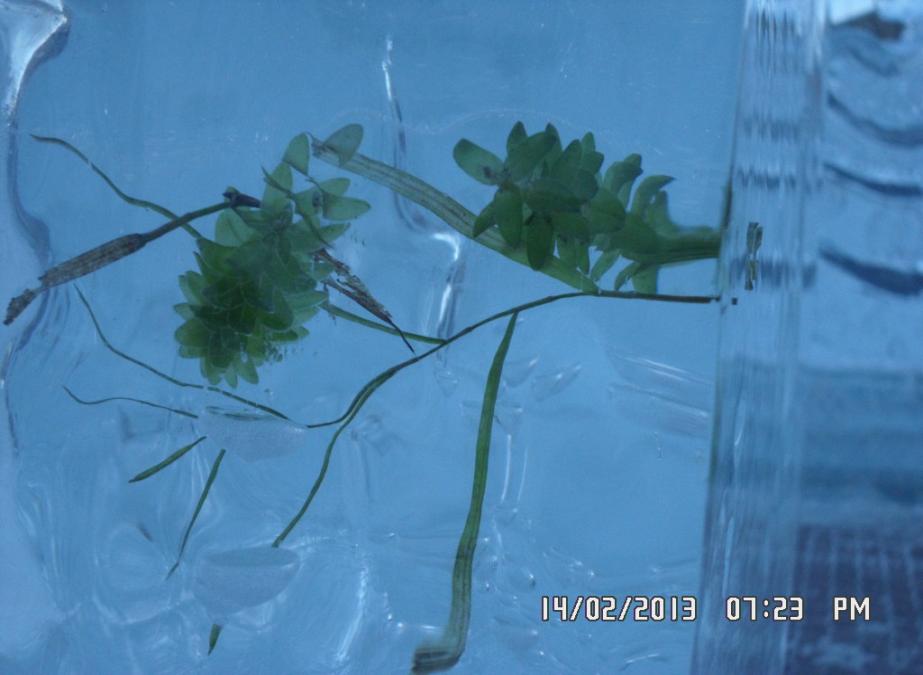 Благодарю
 за
внимание!